Service to Leadership Freshmen Orientation Assessment Service to Leadership Professional Development TrainingAugust 14, 2012Agriculture Research Complex
Dr. Peter Nwosu
Ms. Susan West

Office of Institutional Planning and Assessment
Center for Service Learning and Civic Engagement
Tennessee State University
Why Measure?
Types of measure
Common STL Assessment
50 multiple choice/true-false questions
Practical and relevant to first-year experience
Administered 3 times during the semester

Student Evaluation of Faculty Instruction
Service learning component integrated into course evaluation
Efficient and immediate online access
Administered to all students of the University

Faculty Surveys
Administered to all service-learning faculty
Section for Service to Leadership course
Expected Outcomes
Knowledge of mission
Understanding of service learning and leadership
Identification of support services
Information competency
Knowledge of academic discipline and career options
Knowledge of university policies and procedures
Knowledge of financial literacy, study skills and time management
Common Assessment Instrument
50 item true/false, multiple choice test

Process for Administering Instrument
Pre-test, Mid-test, Post-test
Administered in class using Scantrons (first 15 minutes)
Scantrons and test copies picked up by Center staff

NO grading or extra work for you!

Assessment Dates 
September 5
October 24
December 5
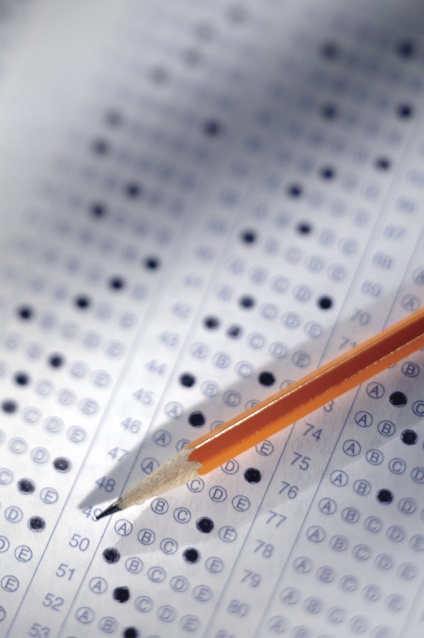 Analysis and Use of Results
Focus is on improving…
Instruction
Student learning
Engaged scholarship
 
Approach to analysis
Item analysis on each of the three assessments
Samples of other reports
Sharing results with STL faculty (individually or workshop)

Documentation of results
Assessment outcome and analysis implemented in ComplianceAssist! using the University’s Six Step Assessment and Improvement Process
6 STEP PROCESSDocumented in ComplianceAssist!
Expected outcome: Students will demonstrate knowledge of course content
Criteria for measuring success: 75% of enrolled students will score C or better
Method: Direct, using 50-item, multiple choice and T/F exam
Result and analysis: Progress tracked by pre, mid, and post testing
Plan for improvement: To be determined
Documenting improvement: To be determined
[Speaker Notes: What are we measuring? Measuring by tool? 75% -how are we letting students know the results. Return scantrons to them.]
Student Evaluation of Faculty Instruction Instrument
MyClassEvaluation—online platform for student evaluation of faculty instruction

Service learning section (STL experience included)

Evaluation dates – Please include in syllabi for all other classes
November 19 through December 6

Spring 2012 student login information
Log into MyTSU Portal
Click Student Tab
Click Student Records
Click MyClassEvaluation

Processes and Expectations
Communication plan: Notification to administrators, faculty, and students with multiple reminders
Flyers across campuses
Social Media
[Speaker Notes: Provide questions on evaluation- include in syllabus: Wants to show results of Spring evaluation. Evaluation dates - Please included in syllabi for your other classes
November 19 through December 6]
Student Evaluation of Faculty Instruction Instrument (cont.)…
Faculty login information
Log into MYTSU Portal
Click on Banner Services Tab
Click on Faculty and Advisors
Click on MyClassEvaluation
Click Proceed to MyClassEvaluation
View Student Evaluation by Course or Instructor

Course Evaluation Results
Memo from Provost
Track  Class Completion Progress
Results released 2-3 weeks after grades have been turned in
Login data for Deans, Department Heads , and Faculty
CSLCE Faculty End of Course Surveys
It’s EASY to do online –have your syllabus and class records handy!

You will need to know the number of students 
Enrolled in the course
Participated in the SL activity
Completed the SL requirement
Met the outcomes and goals for the course
CSLCE Faculty End of Course SurveysYour opinion matters!
Find it…
E-mail reminders sent at the end of each semester
Center for Service Learning’s TSU webpage @tnstate.edu/servicelearning/servicelearningresources

Faculty feedback has been used to
Improve STL and SL course content
Streamline content to address student issues
Reduce required number of service hours in STL
Find a more relevant textbook for STL
Questions, Comments, Feedback?


THANK YOU!